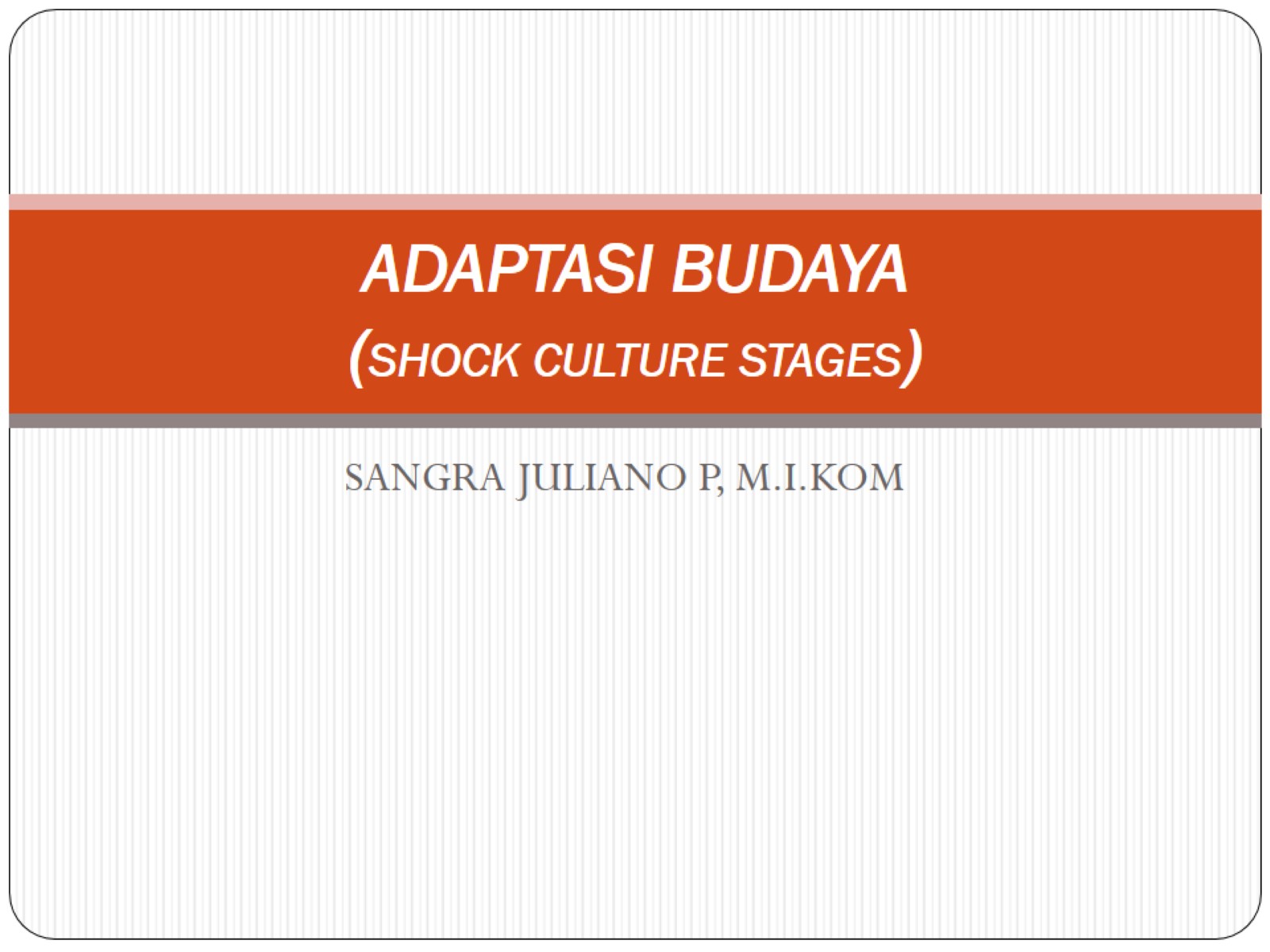 ADAPTASI BUDAYA(SHOCK CULTURE STAGES)
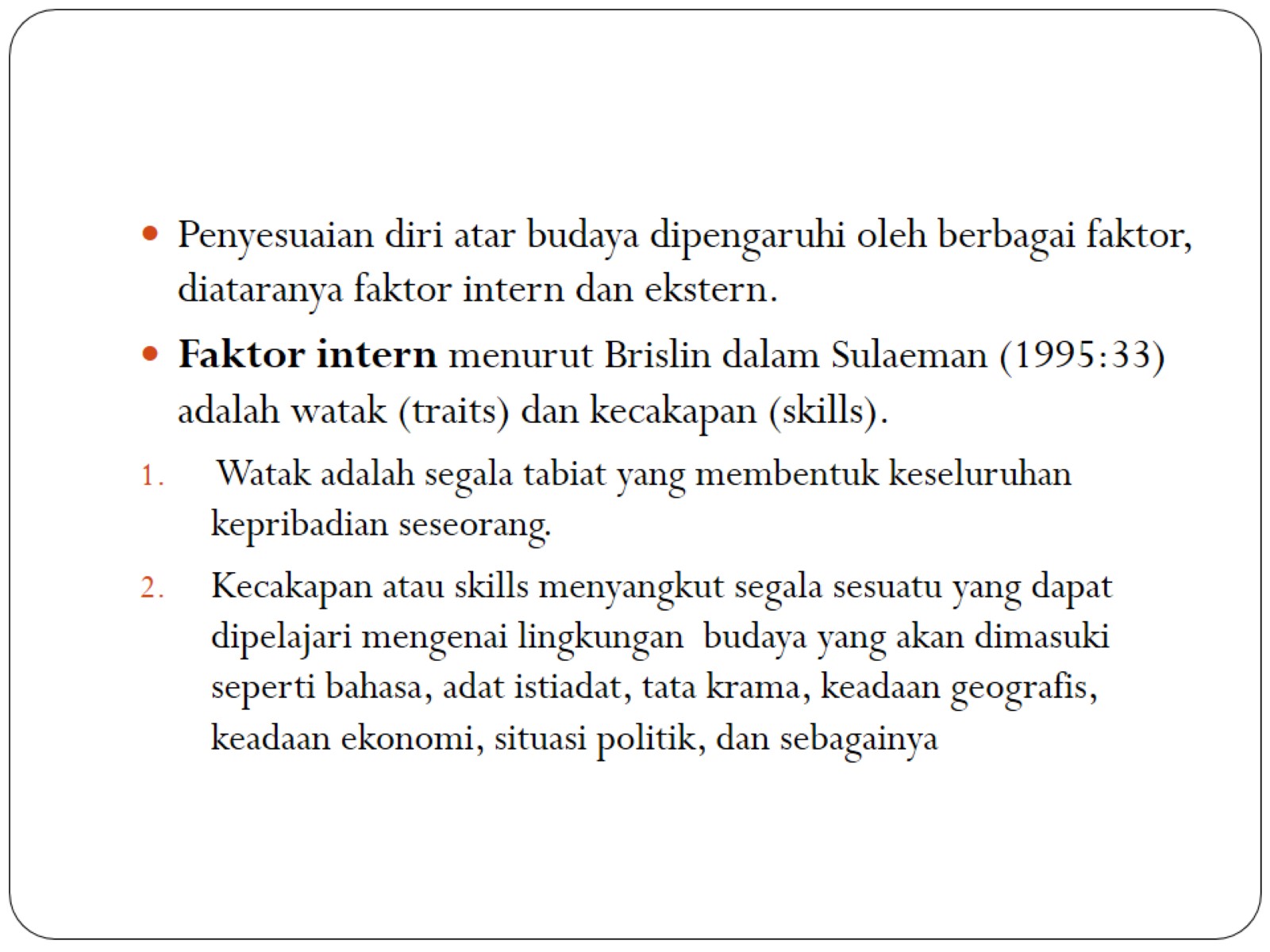 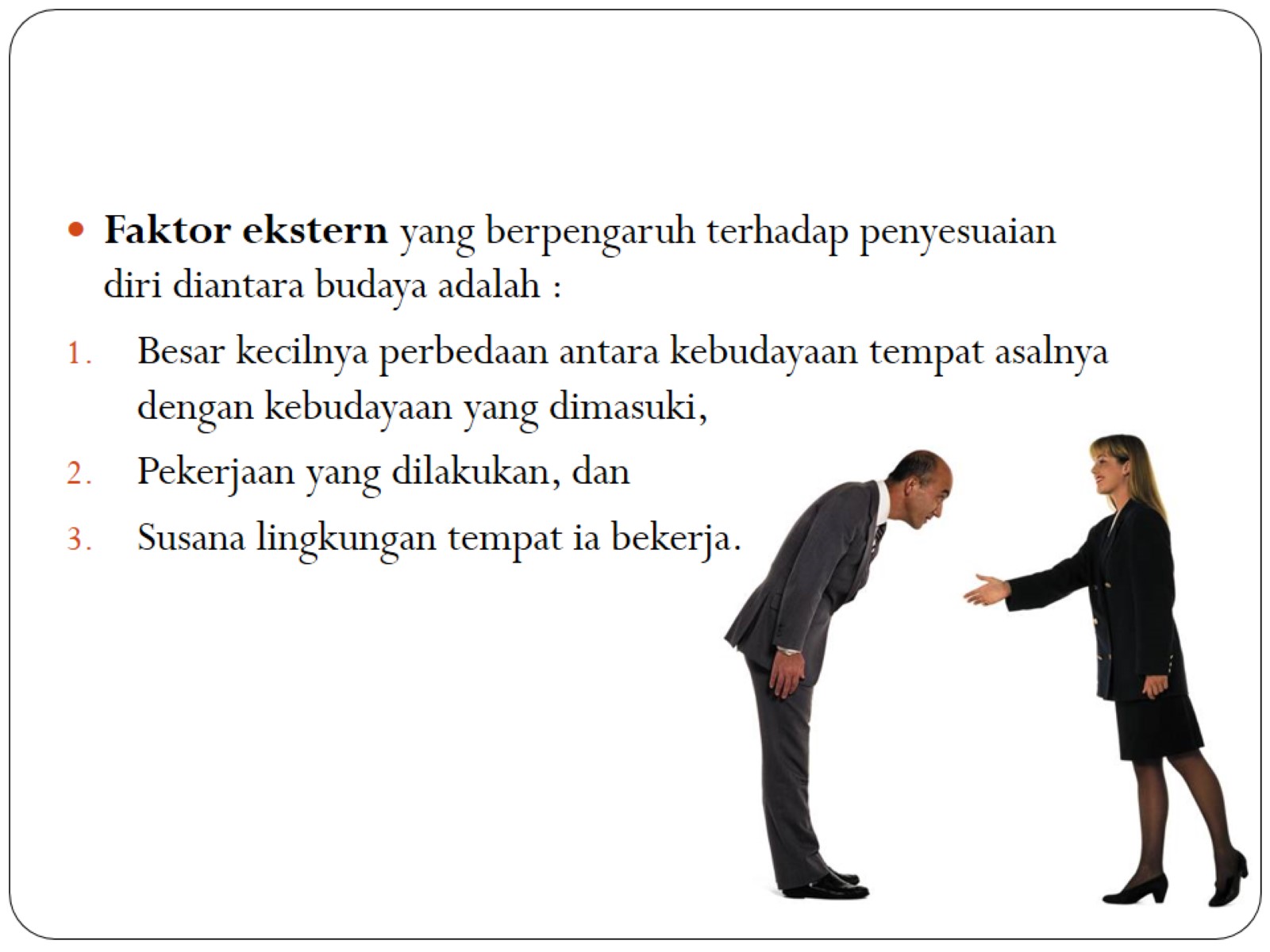 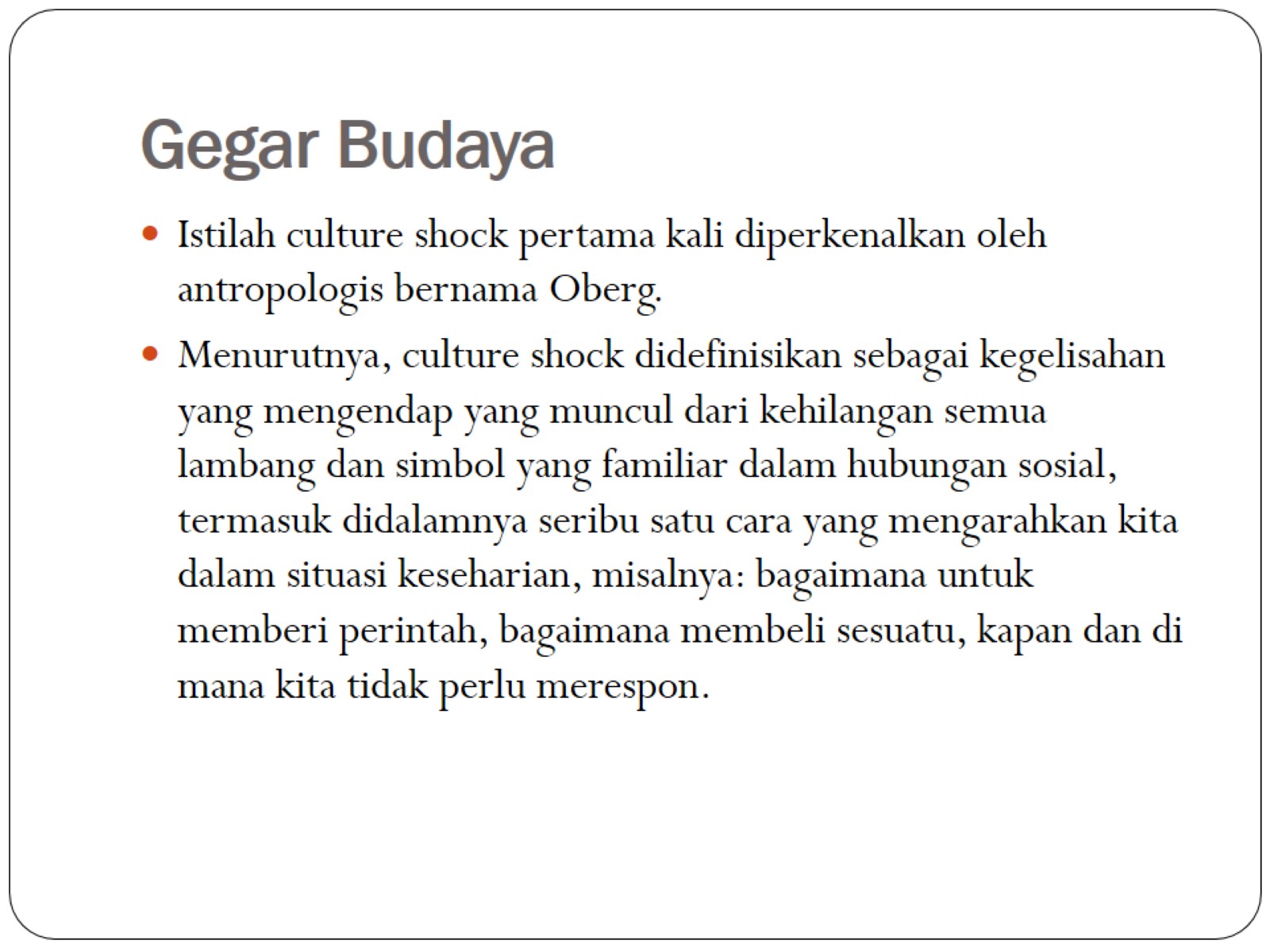 Gegar Budaya
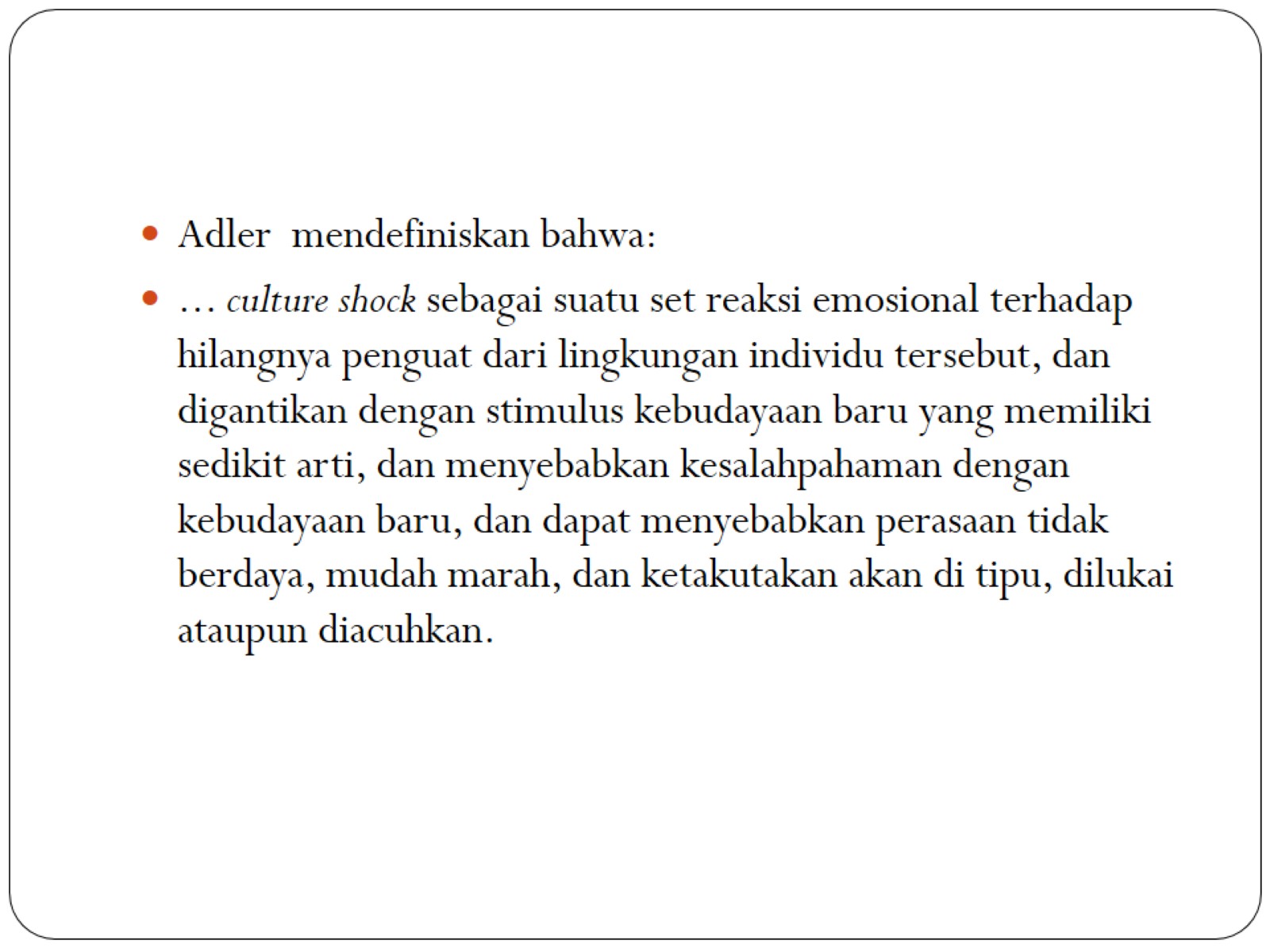 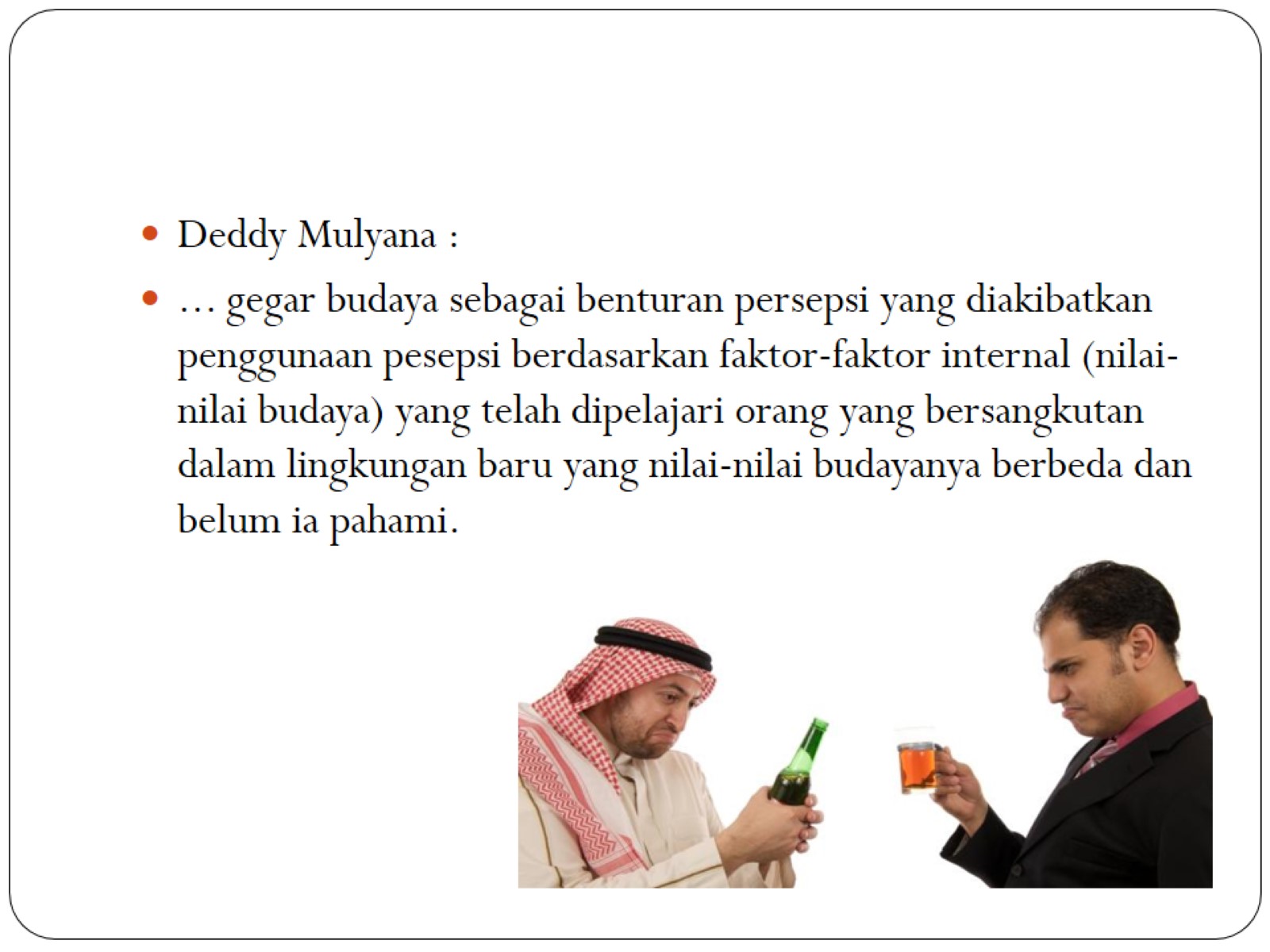 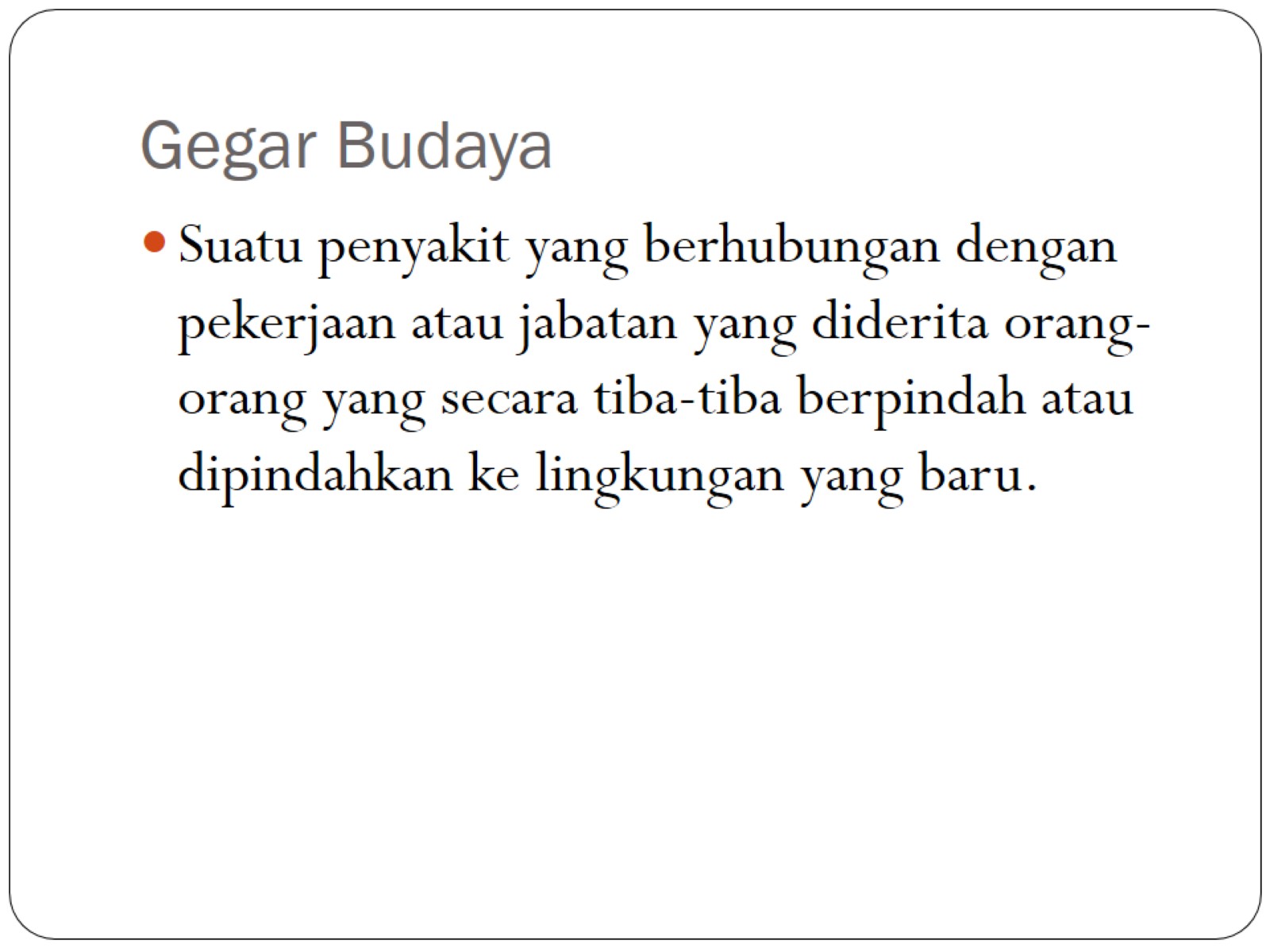 Gegar Budaya
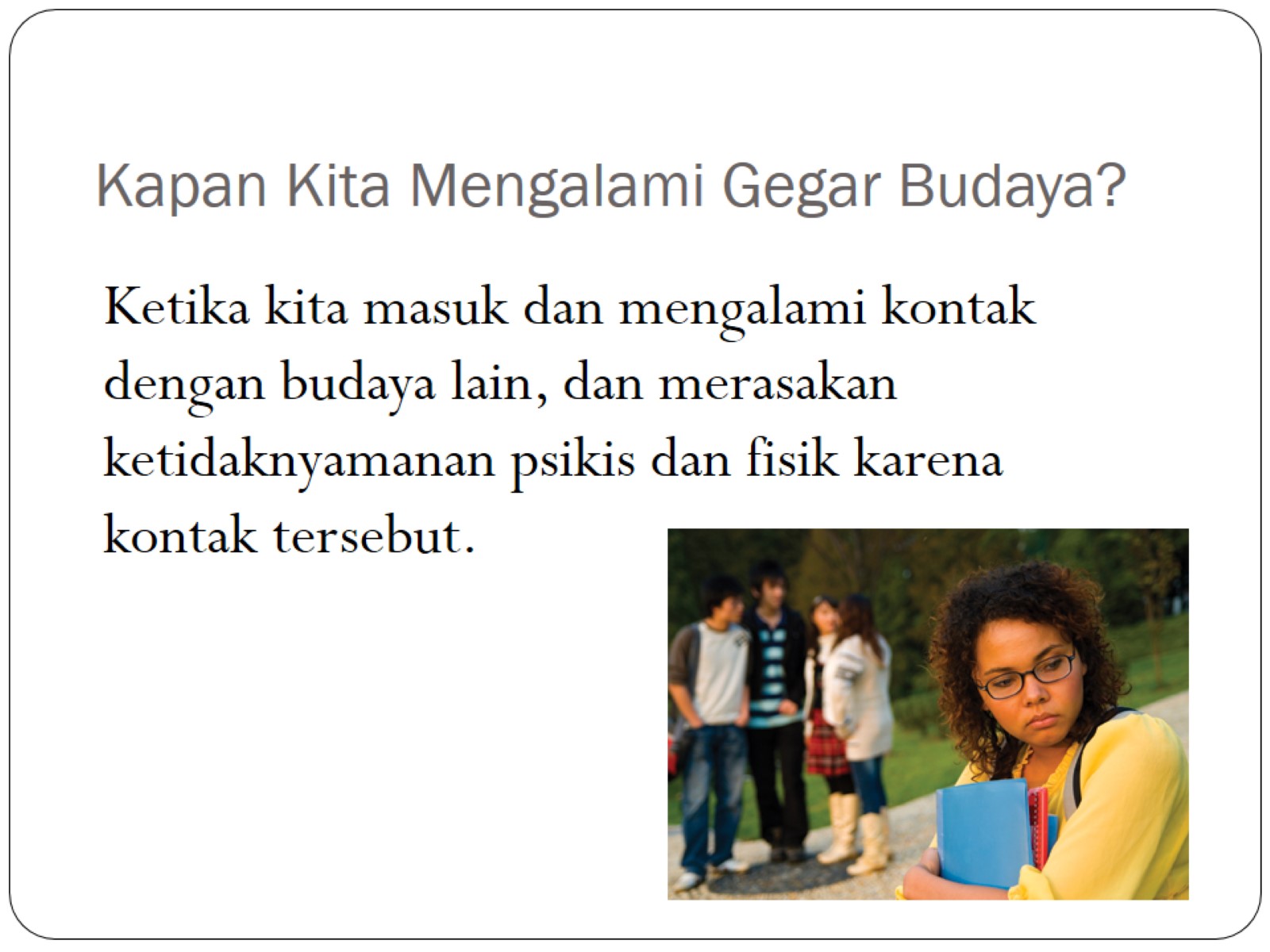 Kapan Kita Mengalami Gegar Budaya?
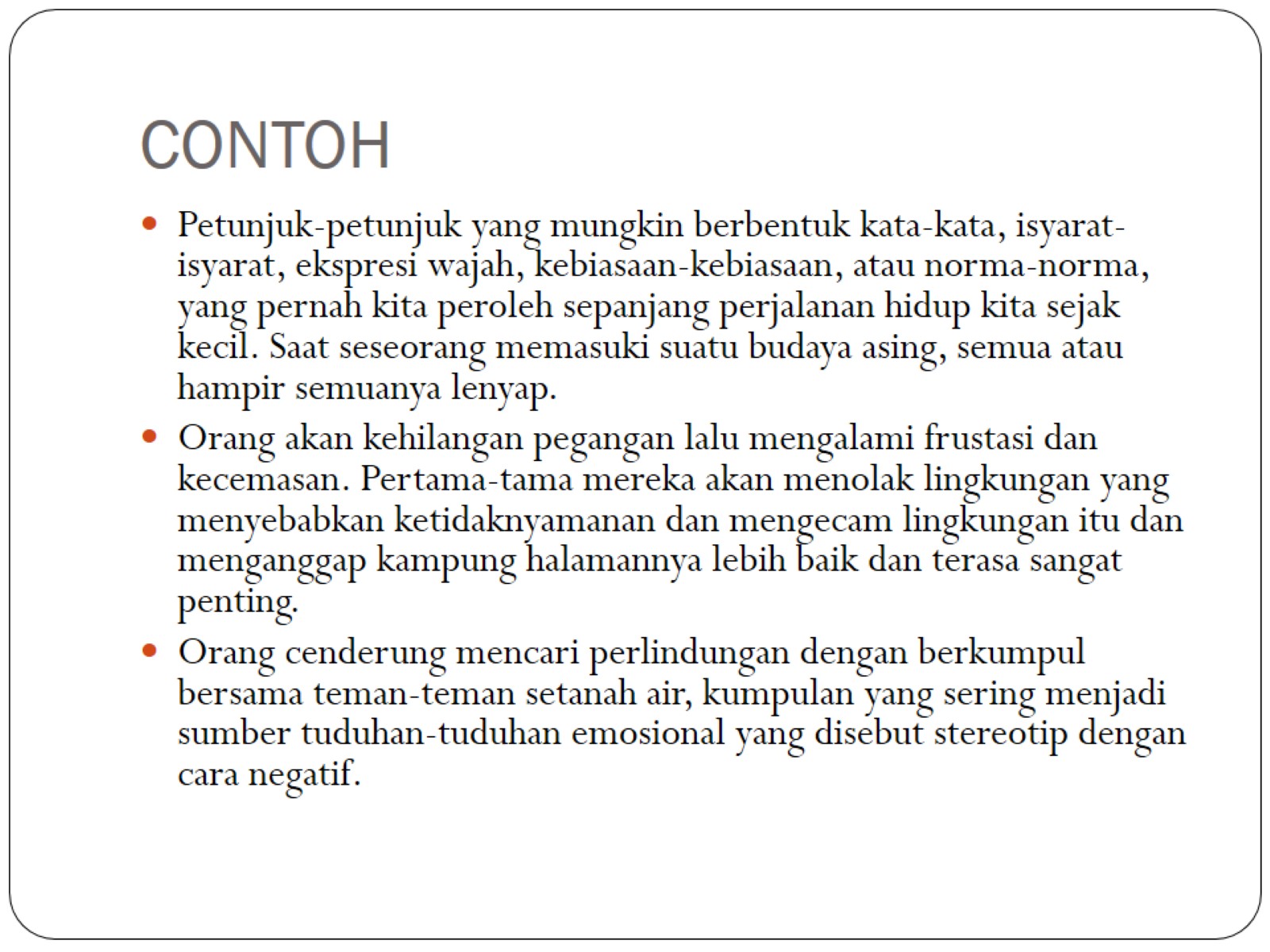 CONTOH
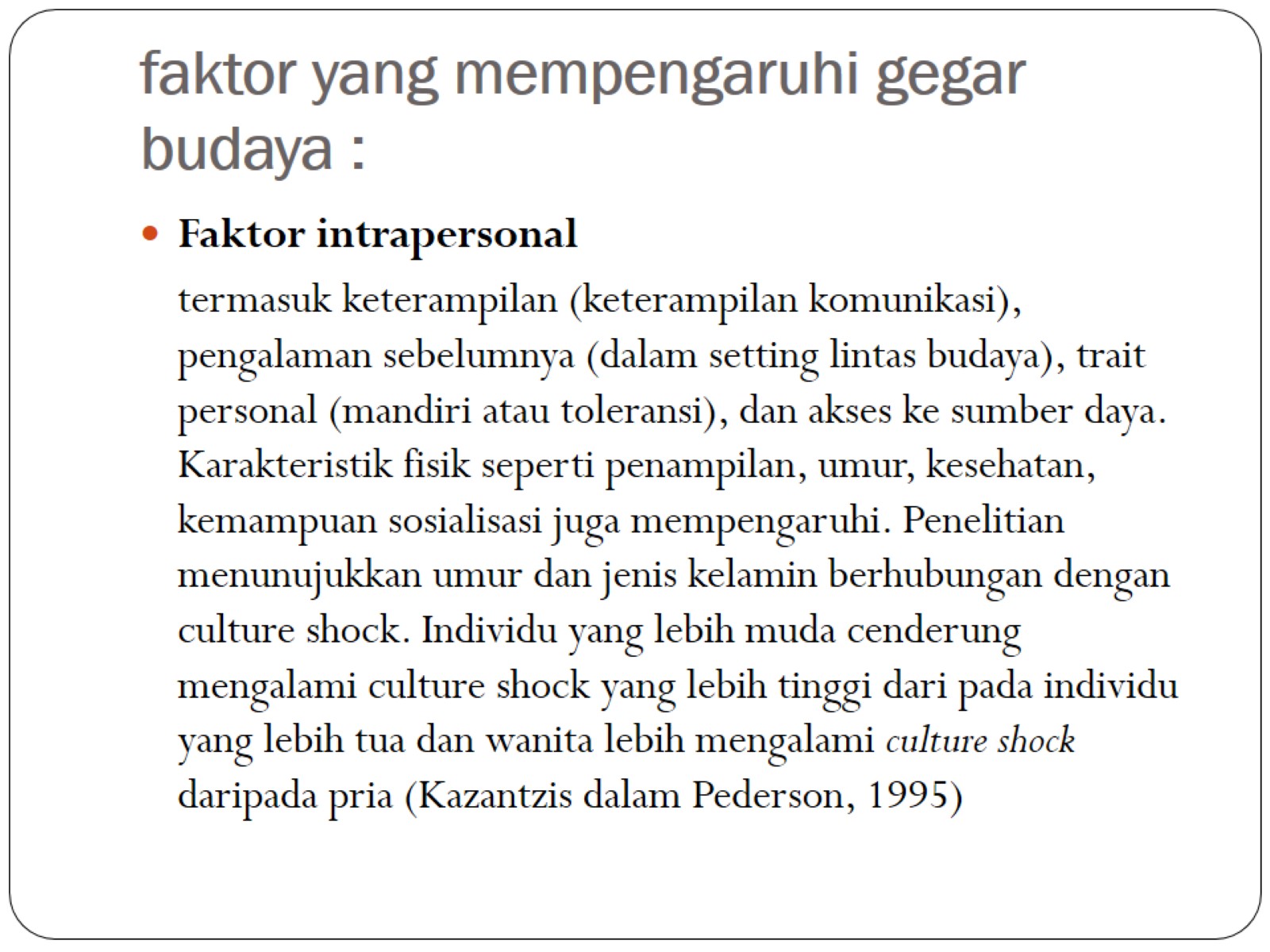 faktor yang mempengaruhi gegar  budaya :
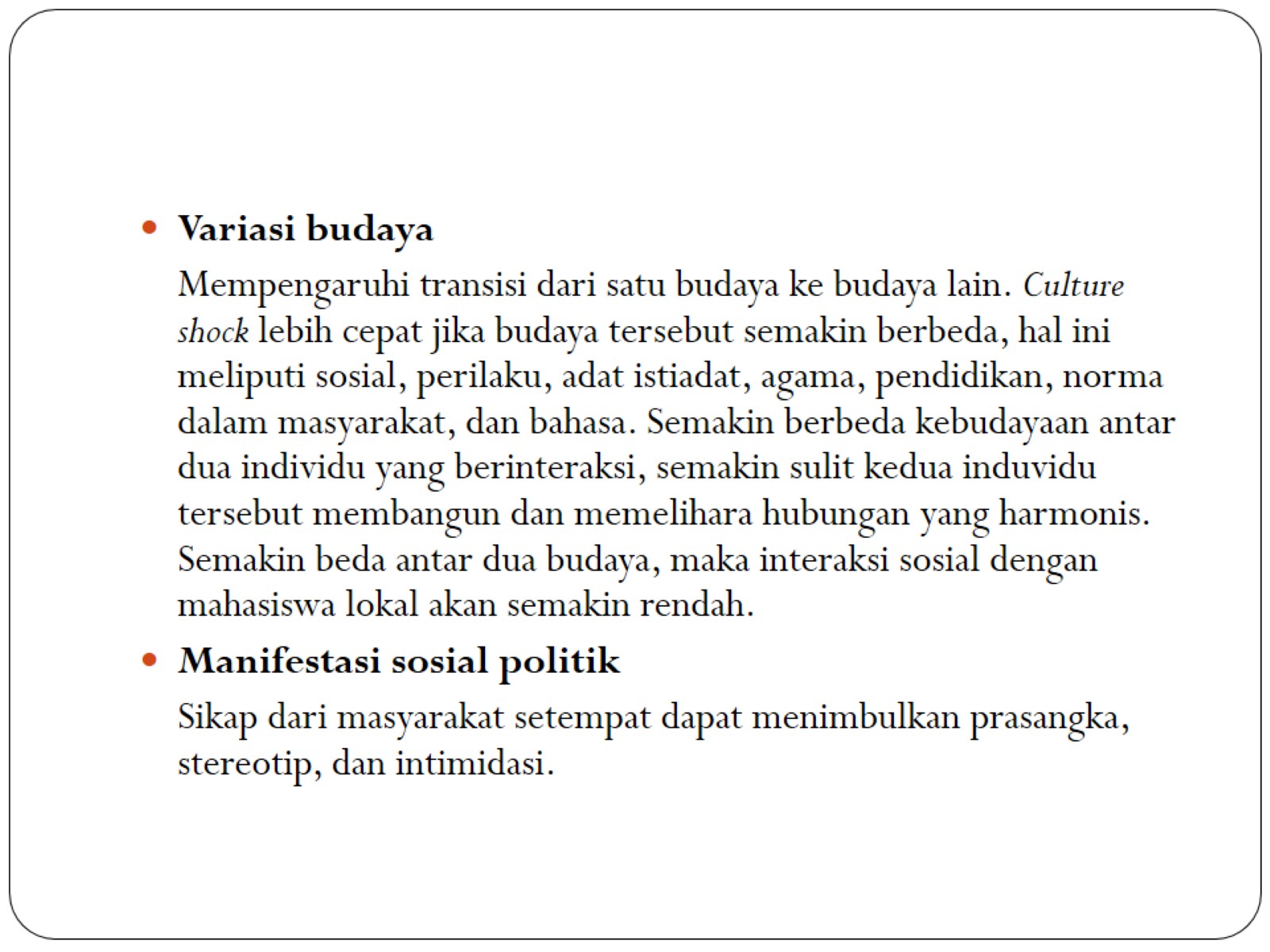 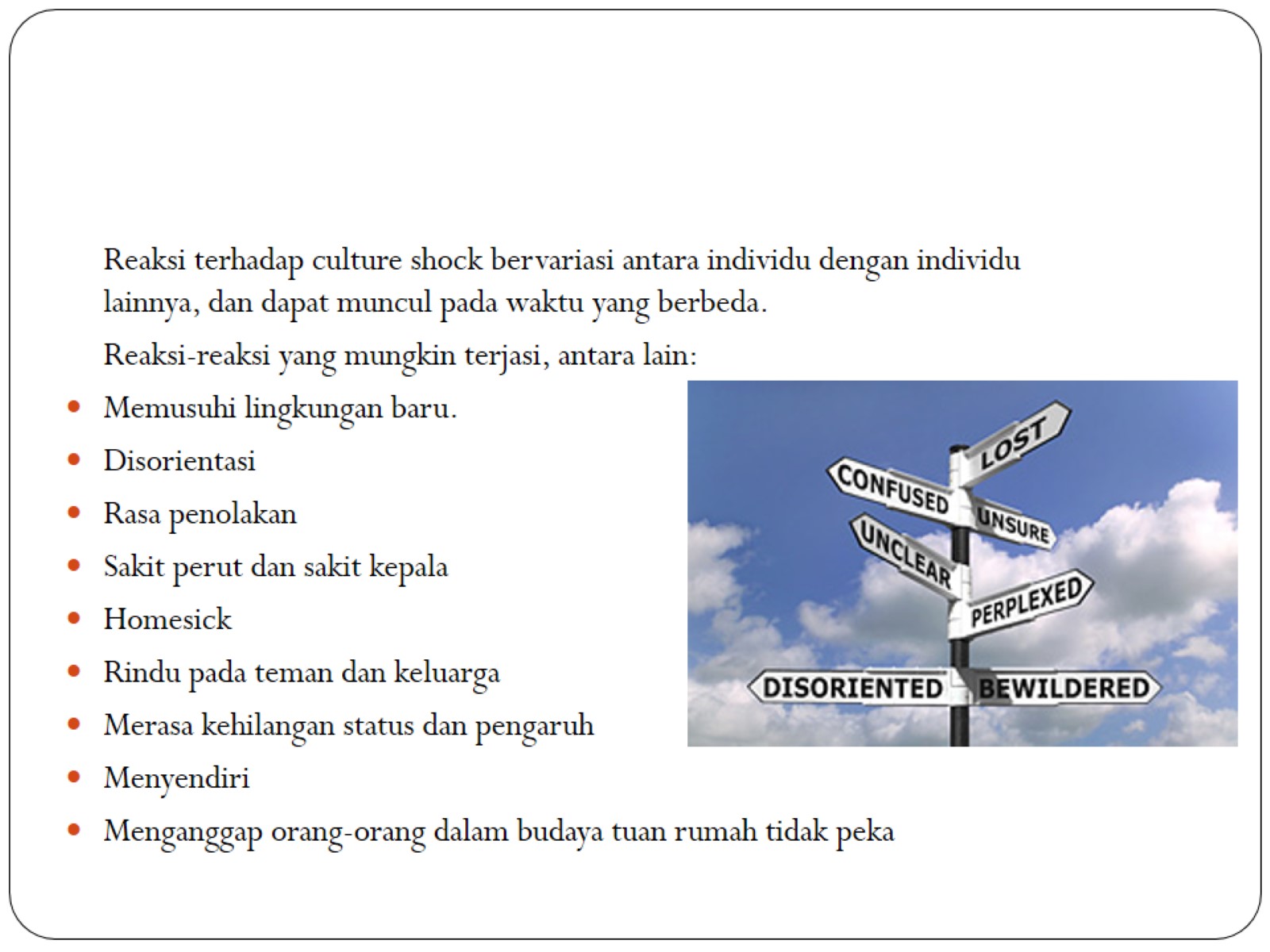 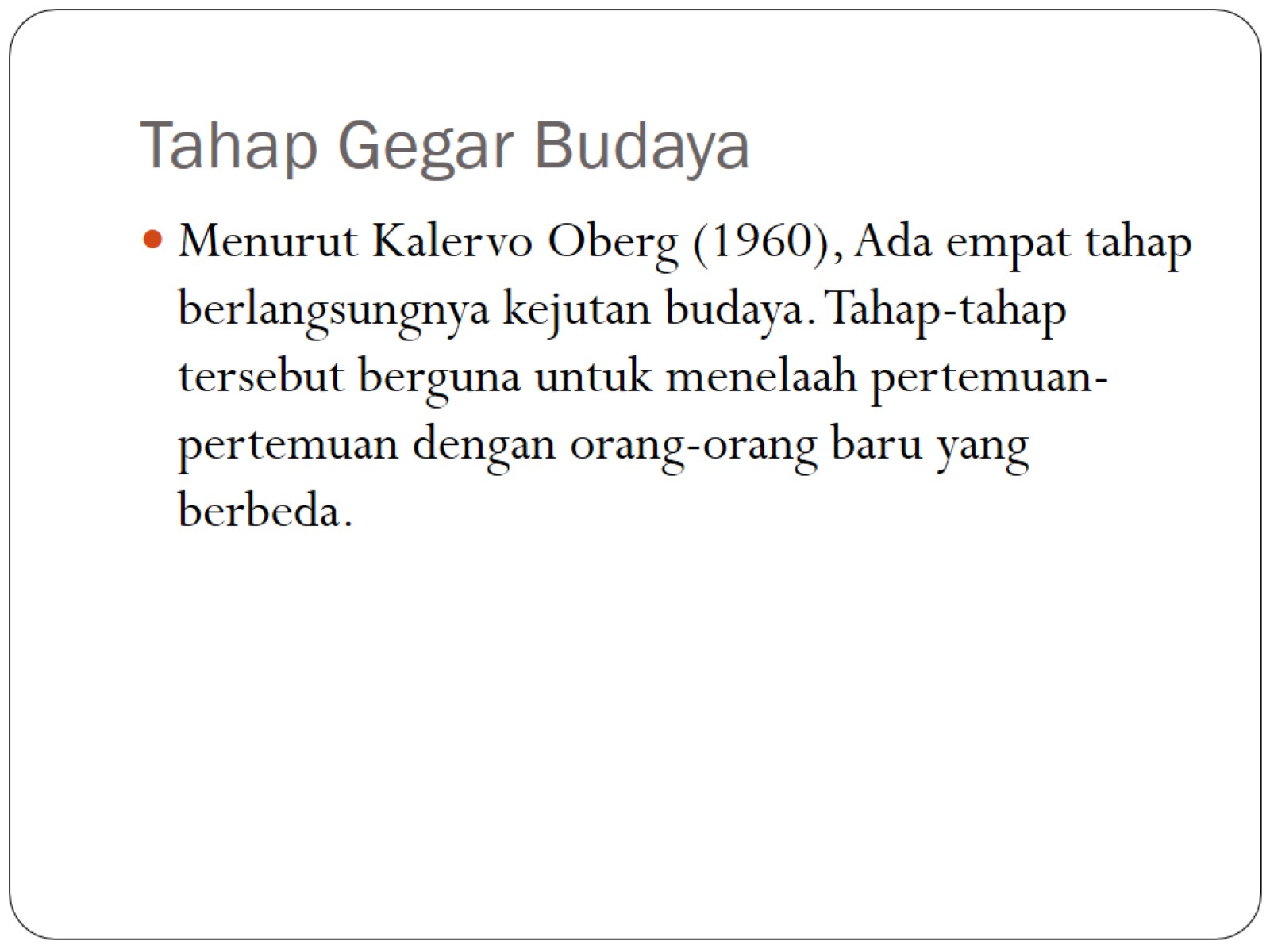 Tahap Gegar Budaya
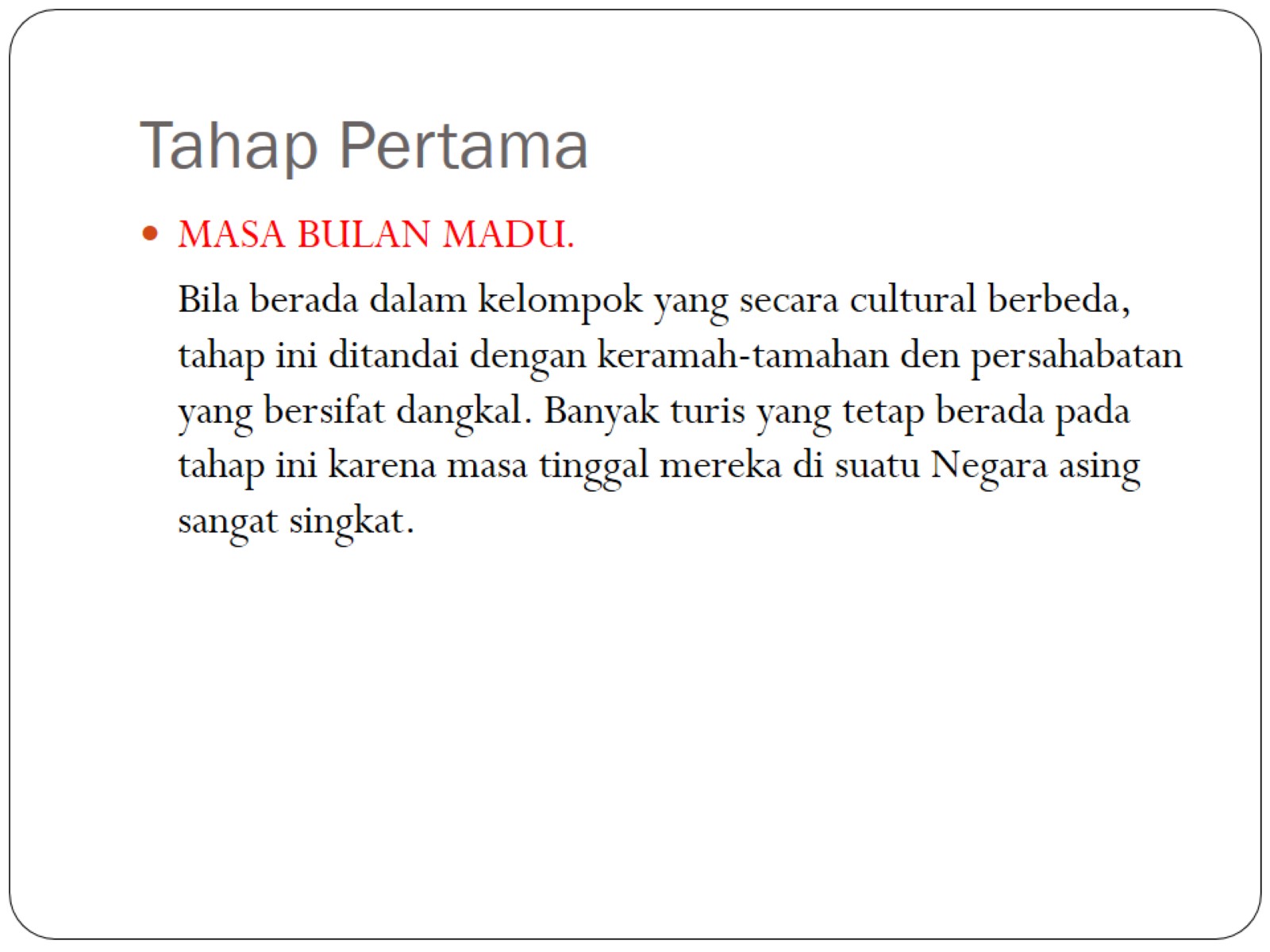 Tahap Pertama
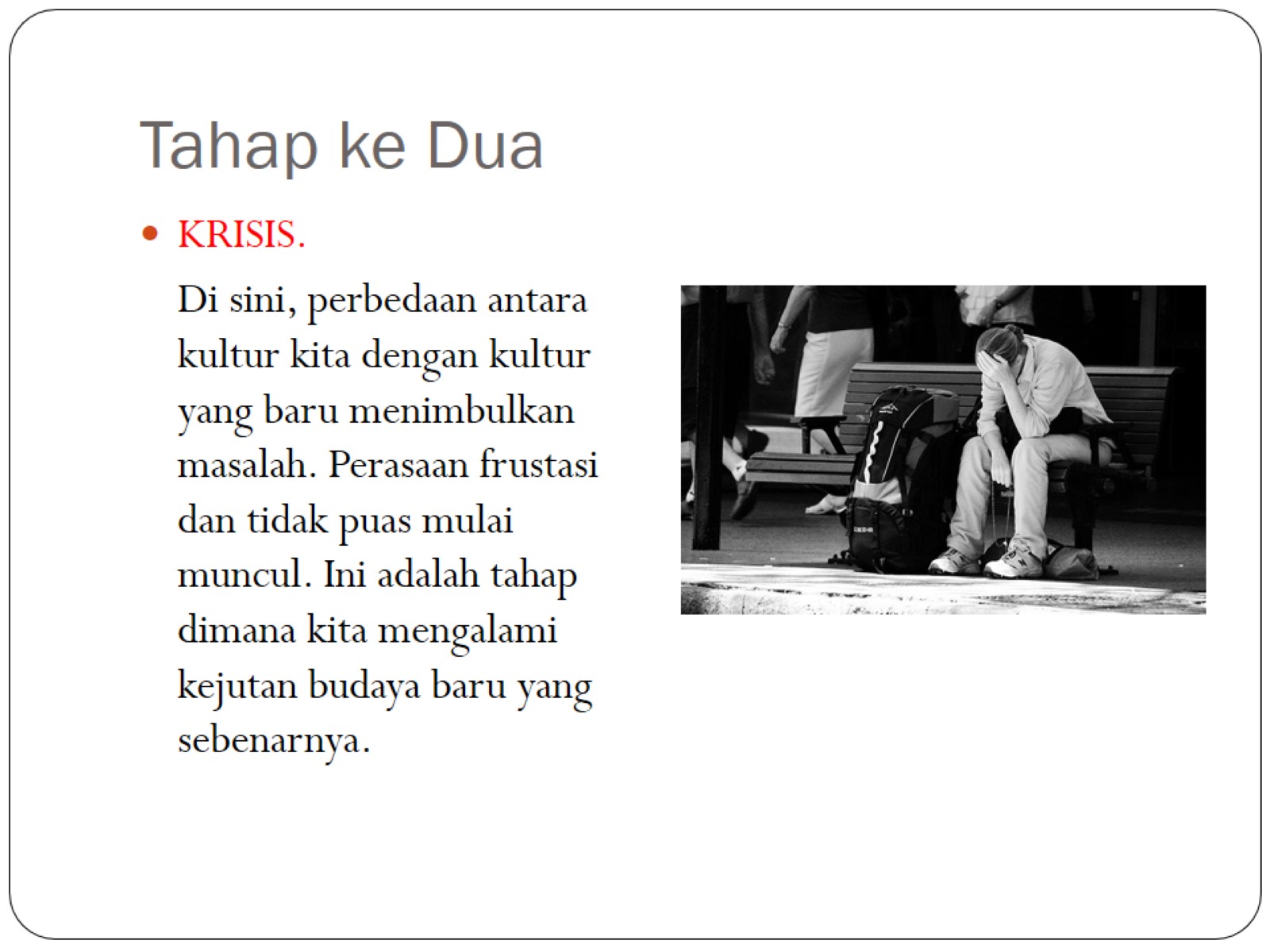 Tahap ke Dua
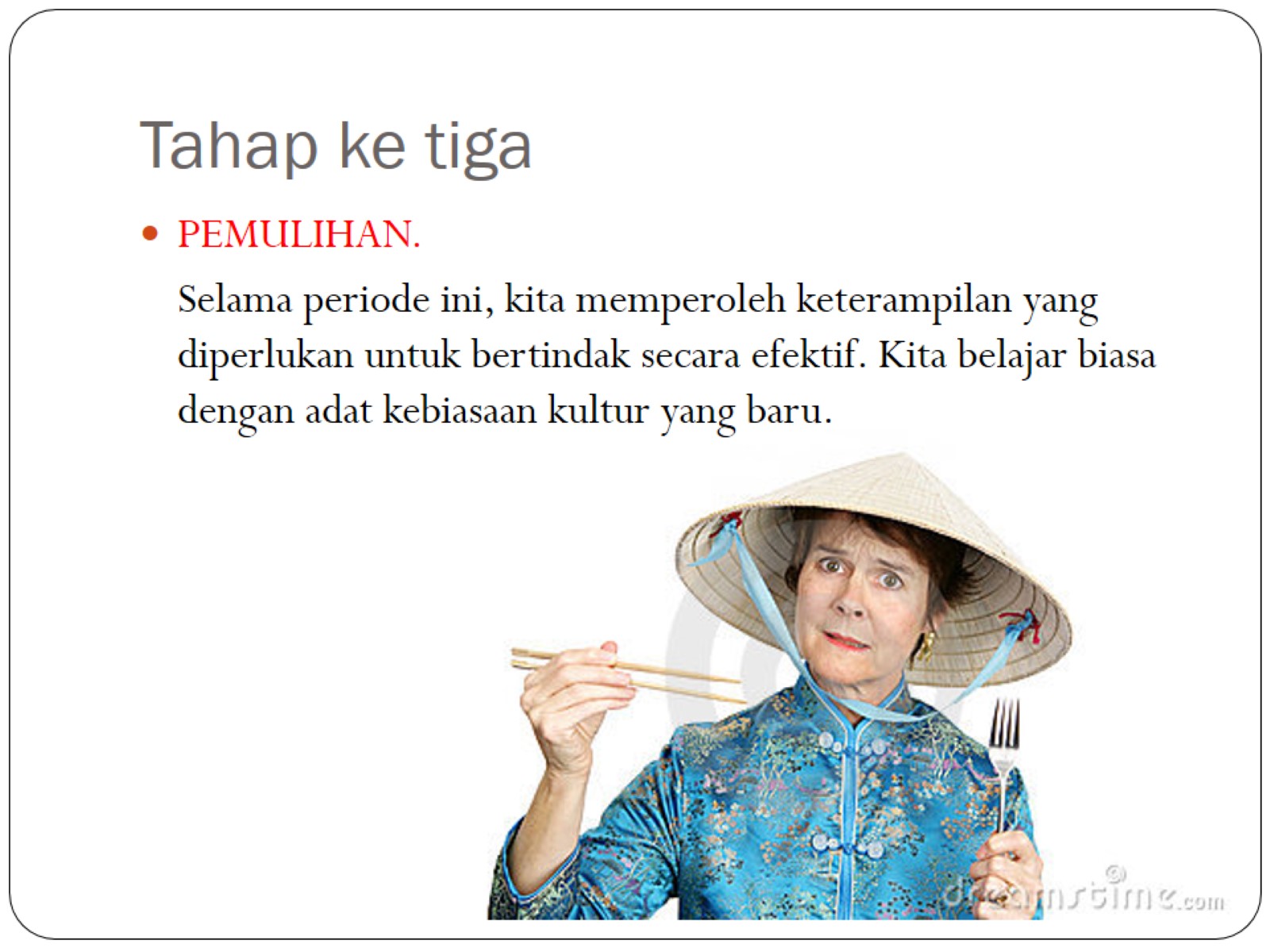 Tahap ke tiga
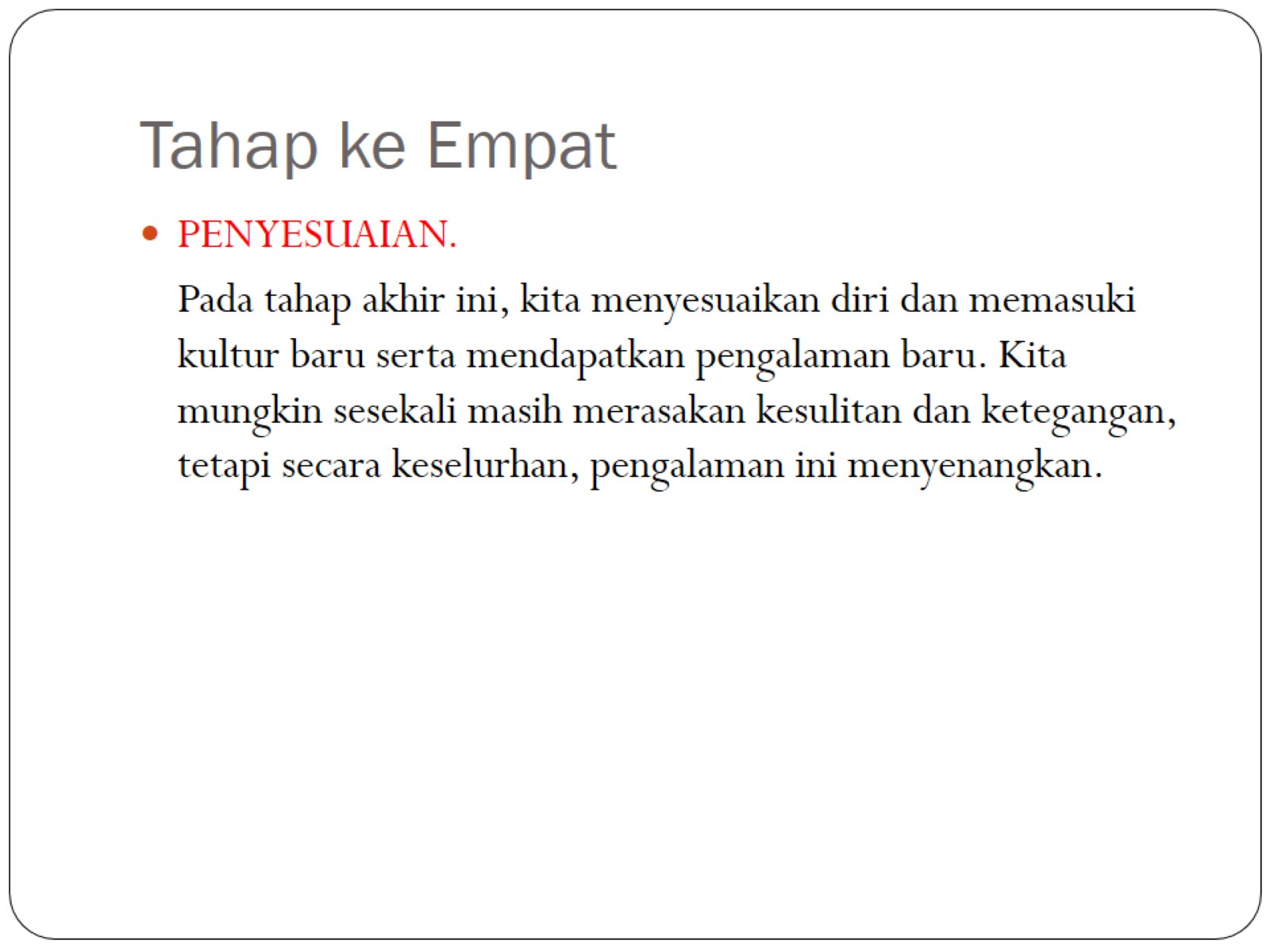 Tahap ke Empat
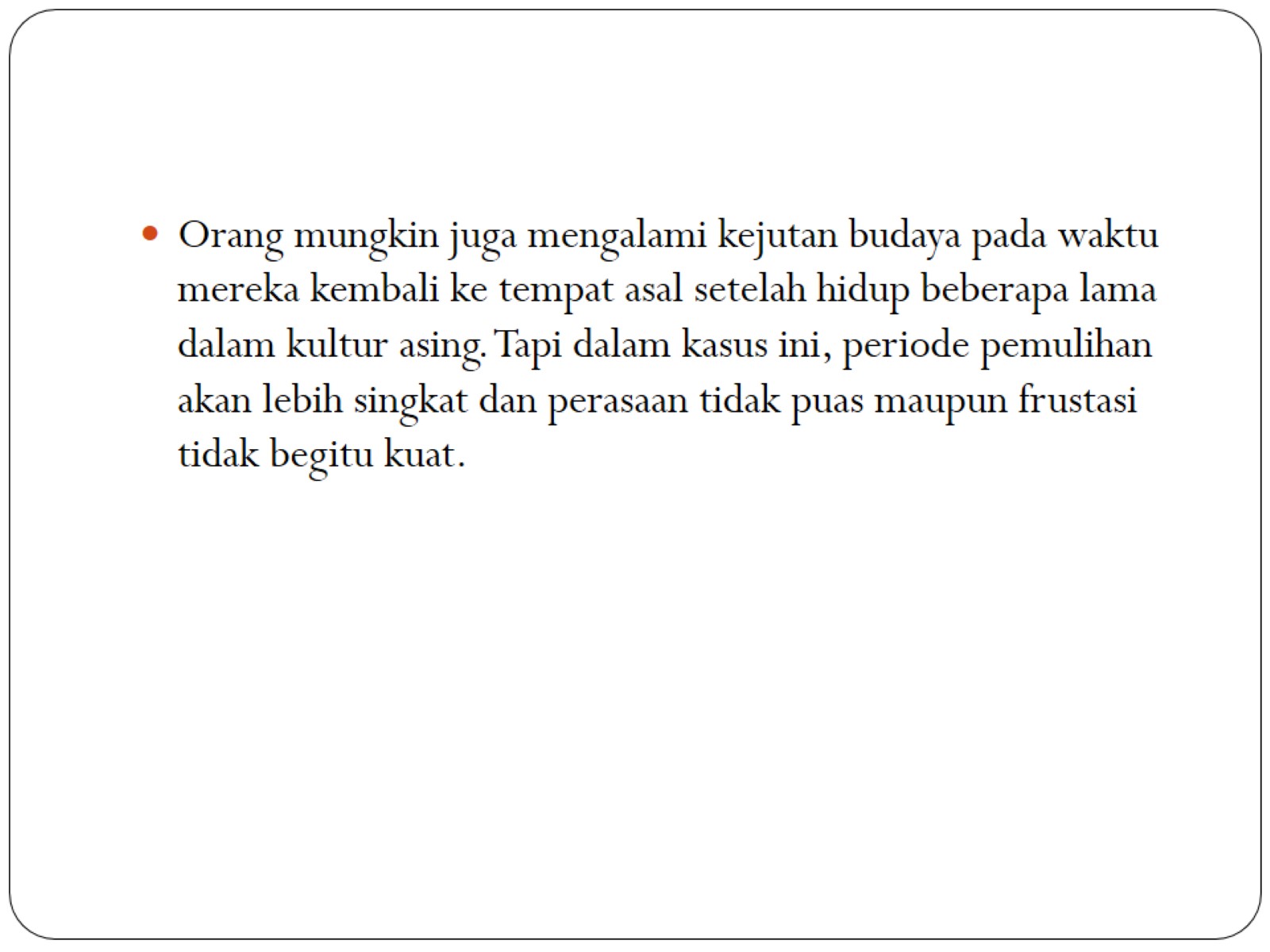 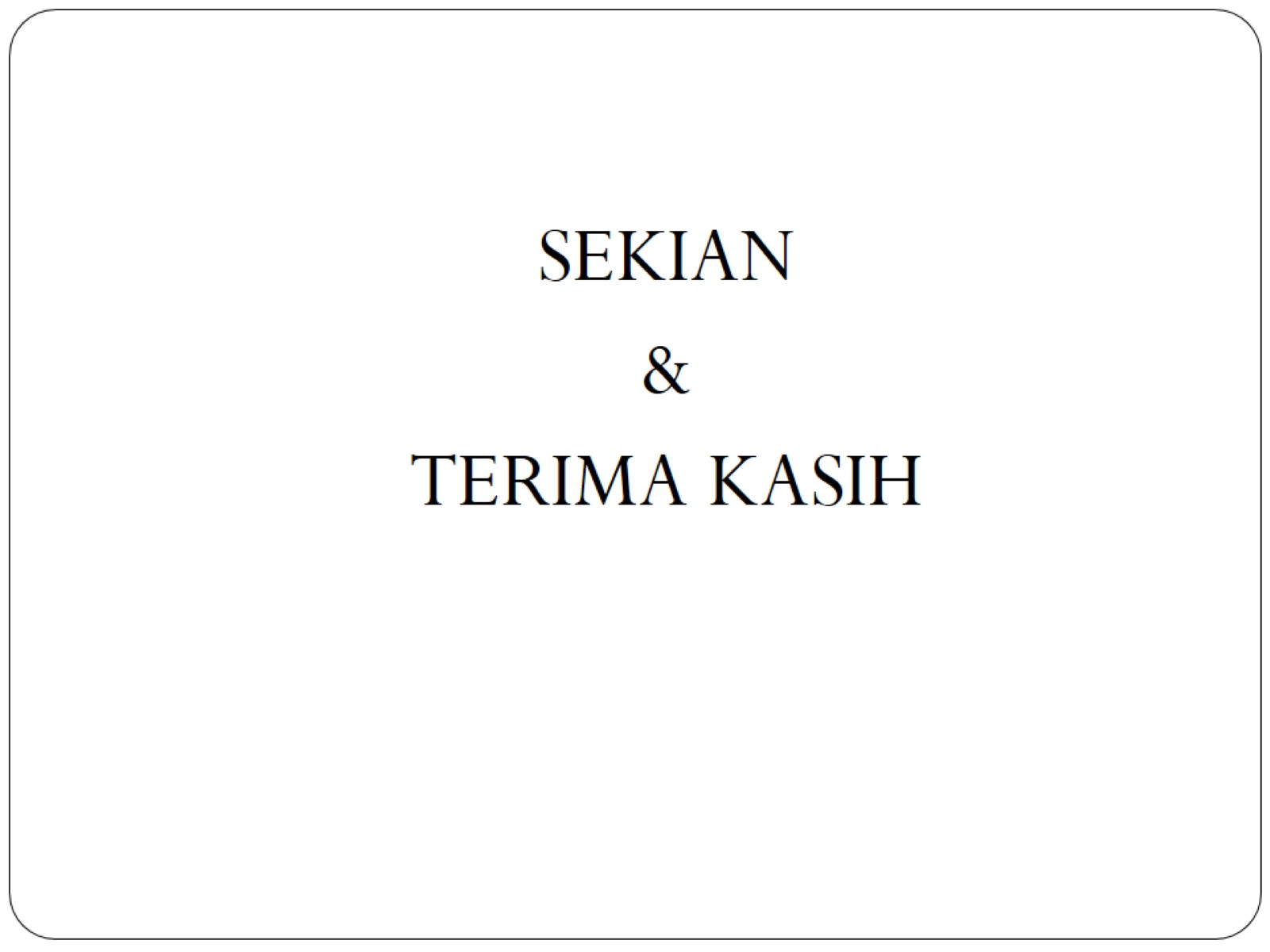